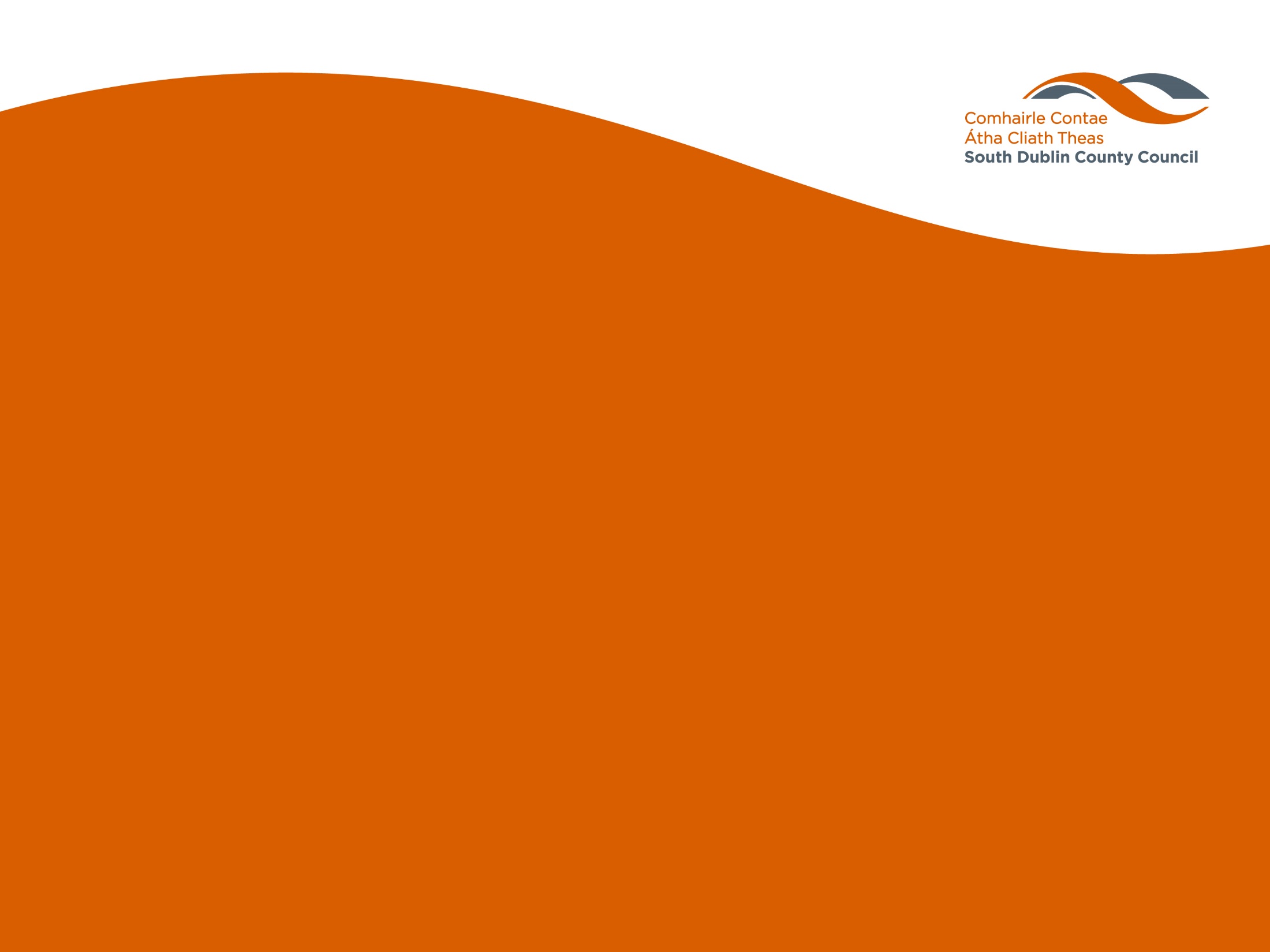 HOUSING SUPPLY OVERVIEW & 
FOCUS ON CAPTIAL ADVANCED LEASING FACILITY (CALF)

Housing Strategic Policy Committee Meeting
18th November 2019
Future Housing Supply
Large mixed tenure developments on Council owned sites
Kilcarbery/Clonburris/Killinarden/Rathcoole
Part V yield, AHB delivery, turn-key & acquisitions
Leasing / RAS / HAP
Smaller infill developments (predominantly for Older Persons homes)
Support rightsizing for tenants of under-utilised Council housing stock
Mixed Tenure Developments onCouncil owned sites
Update provided to October Council Meeting
Overview of sites & indicative tenure mixes
Established level of interest for Affordable Scheme
DHPLG financial support confirmed for affordable housing delivery through Serviced Sites Fund
Site specific studies and costings
Clonburris (2,000+ Homes):Phase 1–approx. 270 homes: Affordable (135) & Social (135)
Clonburris (Phase 1–approx. 270 homes):Affordable (135) & Social (135)
Masterplan including layout  & typology being finalised
Consultants engaged to bring design to Part 8
NDFA assisting with costing model
Provisional housing mix proposed as follows:
Killinarden (500 homes):Affordable (300), Social (100) & Private (100)
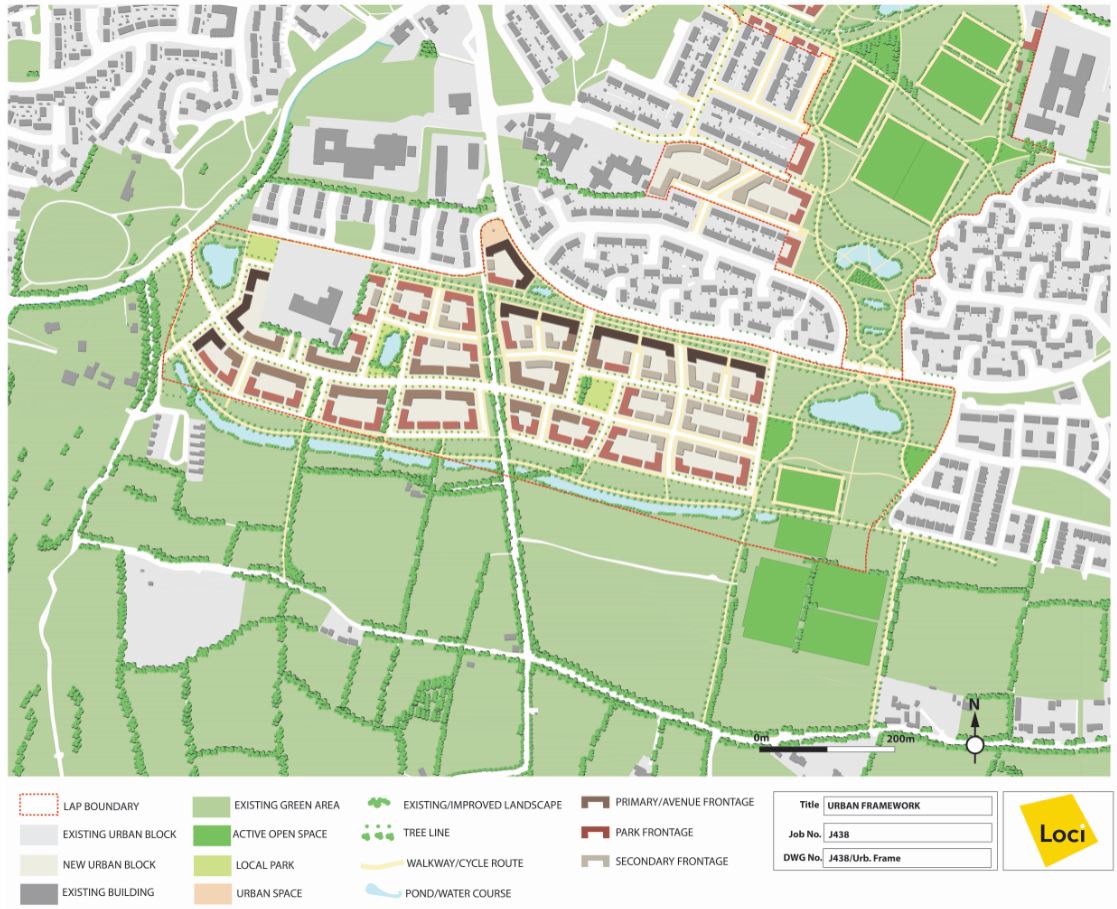 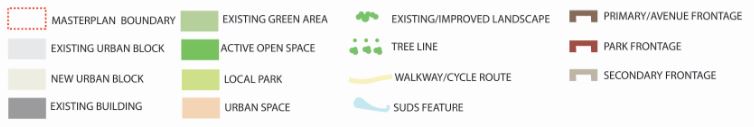 Killinarden (500 homes):Affordable (300), Social (100) & Private (100)
Masterplan including layout and typology being finalised
NDFA assisting with costing model
Provisional housing mix proposed as follows:
Killinarden:Community & Parkland Development
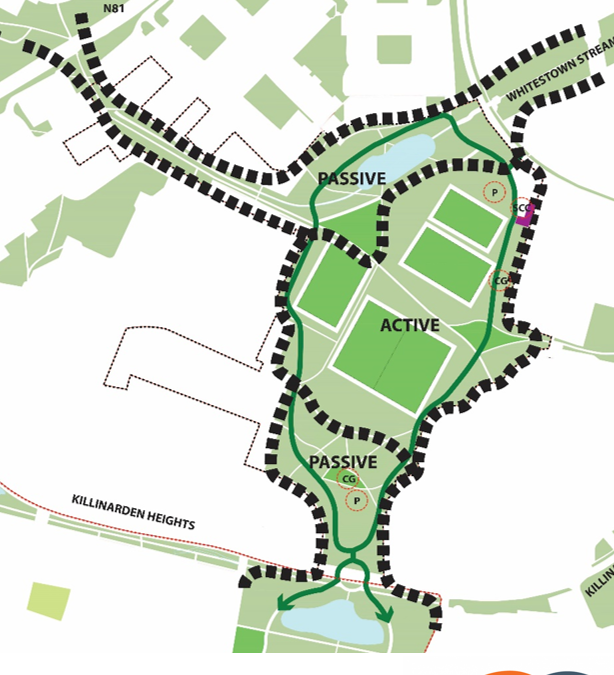 Procurement of independent facilitator to lead consultation
Consultation with local community, sporting and youth groups
Provide nature places & passive/ active, inter-generational facilities
Scope for infill housing for down-sizing & passive surveillance
Commitment to provide new community facility between proposed housing & Elder Heath
Rathcoole (250 homes):Affordable (100 homes), Social (100), Private (50)
Rathcoole (250 homes):Affordable (100 homes), Social (100), Private (50)
Provisional housing mix proposed as follows:






DES examining school site / discussions with DCB on playing facilities / Library site being scoped–predicated on housing proposal……
Traffic & transport assessment & detailed ecological/environmental assessments being conducted
NDFA assisting with costing model
Belgard North (140 apartments):Affordable Rental
Belgard North (140 apartments):Affordable Rental
Outline design comprising:






Procurement commenced for design team
Expression of interest for partner Approved Housing Body
Access road commencing
Adjacent projects progressing (innovation centre, amenity park, school etc.)
Affordable Homes Portal
Portal launched on 26th September
Expressions of interest sought to take market soundings
Opportunity to express interest in each of three sites earmarked for delivery of Affordable Housing (Clonburris, Killinarden & Rathcoole)
EOIs received to date:
Clonburris:1,269/Killinarden:1,001/Rathcoole:1,347;
Serviced Sites Funding
Applications to DHPLG for three sites at Clonburris, Killinarden & Rathcoole
Provisional approval received in August for €18.4m in funding for infrastructure delivery:	
Clonburris	€6.2m
Killinarden	€8.9m
Rathcoole	€3.3m
Provides opportunity for €35k approx. subsidy for 535 affordable homes
Housing Supply 2019 Overview
What is CALF?
Capital funding provided to Approved Housing Bodies (AHBs) through Local Authorities from DHPLG
Assists with the financing of construction or acquisition of homes for social housing use.
Based on percentage of acquisition or construction costs (max. 30% can be provided over a fixed term) 
Interest accrues at fixed rate of 2% per annum and must be repaid at the end of the term.
The Process
AHB seek Council support for construction/acquisition project
AHB submits CALF proposal to the DHPLG for consideration
If approved, AHB & Council enter into two agreements:
Capital Advance Agreement (CAA) – loan terms & conditions
- Payment & Availability Agreement (PAA) -conditions for properties to be made available for term of agreement
CALF can supplement AHB private borrowing on projects
Payment & Availability payments provide ≤ 92% of market rent for houses (≤ 95% for apartments)
Policy Context
Circular: Housing 31/2011
Introduced CALF as a new option for public funding of AHB construction and acquisition projects. 
Up to 2011, AHB construction/acquisition programmes funded by CAS* & CLSS* (CLSS ceased in 2011)
 Under both schemes, no capital repayment was due by the AHBs where homes were used for social housing.
Circular: Housing 23/ 2019
CALF review leading to revised CALF process from 1/7/19

* CAS -Capital Assistance Scheme & CLSS - Capital Loan Subsidy Scheme
Revised Process from 1st July 2019
Proposals submitted by AHB to Council first & then directly to DHPLG
Start-up claims costs then submitted by AHBs to Council
Council recoups costs from DHPLG (DPER Circular 13/2014)
Some communal facilities’ capital costs allowable for CALF funding
Funding appraisal based on Debt Service Coverage Ratio 
P&A indexed to Harmonised Index of Consumer Prices (HICP)
Increased Housing Supply through CALF
*projected supply
In Summary -
Collaborative supply solution between Council, AHB & DHPLG – Council support is critical
Increased activity in AHB CALF funded projects
AHB own and maintain properties
CALF loan repayable by AHB at end of PAA term
100% nominations from Council’s housing list for all CALF funded properties.